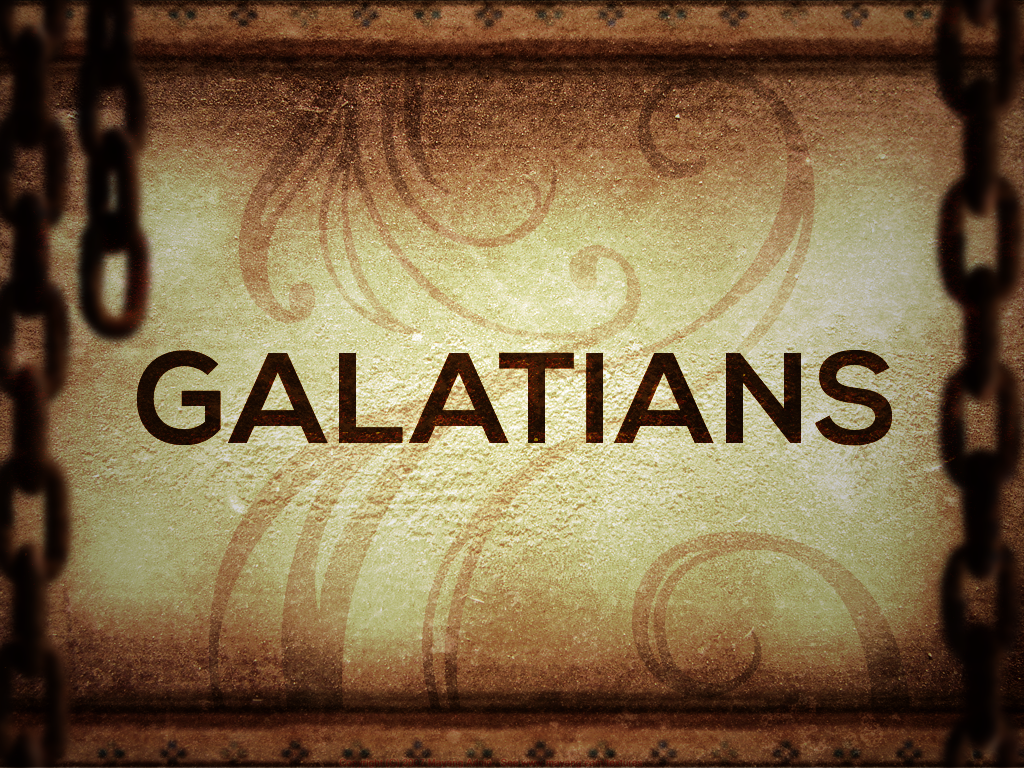 [Speaker Notes: Paul spends the first 2 chapters of Galatians defending his person and his apostleship against Judaizing teachers who want to add circumcision as a requirement for becoming a Christian. In chapter 2 he deals with 2 specific examples of where he has had to contend with this perversion. The first half of chapter 2 deals with the incident recorded in Acts 15 where he travels to Jerusalem with Barnabas and Titus to meet with the Apostles regarding this perversion by the Judaizing teachers. The result of this meeting is that all the Apostles were in agreement that justification is by faith in Jesus Christ and not according to the law. Titus’ refusal to be circumcised, though a Greek, was further evidence that it was not necessary.

The 2nd incident involves a confrontation that he has later in Antioch with Peter regarding his treatment of Gentile brethren, which will be the subject of this lesson. Keep in mind that Peter gave a testimony concerning the gospel in Acts 15:7-11 and spoke truthfully that circumcision was not only no required, but that he was a witness to God’s expectance of the Gentiles without based on his experience w/Cornelius in Acts 10.]
Paul Exposes Hypocrisy
Why did Paul tell the Galatians about this?

To further confirm his authority as an Apostle

To stress the importance of protecting the gospel

Point: Not even an Apostle is exempt from rebuke if the gospel is under attack

What had Peter seen in Acts 10 that makes his behavior so surprising?

God anointed Cornelius w/the Holy Spirit

Point: God does not show partiality (Acts 10:34,47)

Based on the gospel accounts, should this “flip-flopping” by Peter surprise us?

No. Peter had a history of impulsiveness

Point: To his credit, he repented/changed (2 Pet 3:15-16)

What does vs. 13 teach us about the power of influence and bad examples?

Even the strongest Christian can be affected

Point: We must be mindful of our influence
Gal 2:11-13 – “11But when Cephas came to Antioch, I opposed him to his face, because he stood condemned. 12For prior to the coming of certain men from James, he used to eat with the Gentiles; but when they came, he began to withdraw and hold himself aloof, fearing the party of the circumcision. 13The rest of the Jews joined him in hypocrisy, with the result that even Barnabas was carried away by their hypocrisy.”
[Speaker Notes: Why did Paul tell the Galatians about this?

Since Paul has to defend His apostleship, he wants the Galatians to understand that he is within his right to rebuke another Apostle for sin. He is not inferior to any Apostle, especially when the gospel is being threatened by the inconsistent behavior of one who should be teaching it in both word and behavior. He has already said in Gal 1:8-9 that if one of the Apostles were to teach a different gospel than he had taught, they would be condemned. Now Peter, as a result of hypocritical behavior, stands condemned and the gospel message is threatened. This was not just Paul’s right to rebuke him, but his duty.

2) What had Peter seen in Acts 10 that makes his behavior so surprising?

Peter had been privileged to witness firsthand God baptizing Cornelius and his household with the Holy Spirit just as He had baptized the Apostles in Acts 2. This anointing by God was His stamp of approval on their inclusion into the kingdom of Christ. This anointing occurred though they were not circumcised and Peter confirmed himself that his proved God was not partial. Yet here he is being partial toward the Jews. Add to this the fact that Peter brought up this occasion in Acts 15:7-11, rightly concluding Gentiles are saved by grace just as Jews are. Peter had quickly forgotten the very things he saw and spoke.

3) Based on the gospel accounts, should this “flip-flopping” by Peter surprise us?

Peter was known for being impulsive and impetuous. He could stand above the other Apostles one minute and then succumb to weakness the next. Therefore, this backsliding is not surprising. As Jesus would rebuke Peter, Paul would now do so. And this did not seem to affect the relationship between Peter and Paul at all (2 Pet 3:15-16) proving that Peter had the humility to receive rebuke and to repent accordingly. Lest we are too hard on Peter on this occasion, we must remember that we too find ourselves not practicing the very things we know and proclaim. When we find ourselves backsliding, may we pray for a courageous brother to pull us back in line.

4) What does vs. 13 teach us about the power of influence and bad examples?

That even Barnabas was carried away by Peter’s hypocrisy shows that the power of a bad example is great and can never be underestimated. The strongest of Christians can be influenced to fall under the right circumstances, especially if the one influencing is of a reputable character. We must constantly be on guard for both our influence and our ability to wrongly influence others lest we become a stumbling block for another person’s fall.]
Paul Exposes Hypocrisy
What did it take on Paul’s part for him to rebuke Peter (both in qualification and attitude)?

Revelation independent of the Apostles

Point: Paul knew the truth of the gospel

What criteria exists that causes Paul to rebuke Peter publicly?

Sin was committed publically

Others had joined his hypocrisy

Already a public controversy

Set the right precedence for the gospel

Point: Public sins should be rebuked publically

If Peter’s actions were correct, what can be concluded?

We are justified by law

Christ is a minister of sin

He has rebuilt what he once destroyed
Gal 2:14-18 – “14But when I saw that they were not straightforward about the truth of the gospel, I said to Cephas in the presence of all, ‘If you, being a Jew, live like the Gentiles and not like the Jews, how is it that you compel the Gentiles to live like Jews? 15We are Jews by nature and not sinners from among the Gentiles; 16nevertheless knowing that a man is not justified by the works of the Law but through faith in Christ Jesus, even we have believed in Christ Jesus, so that we may be justified by faith in Christ and not by the works of the Law; since by the works of the Law no flesh will be justified. 17But if, while seeking to be justified in Christ, we ourselves have also been found sinners, is Christ then a minister of sin? May it never be! 18For if I rebuild what I have once destroyed, I prove myself to be a transgressor.’”
[Speaker Notes: What did it take on Paul’s part for him to rebuke Peter (both in qualification and attitude)?

He had to be an equal Apostle and 100% sure that his revelation about the gospel came from God and not of man (Gal 1:1). In attitude, he needed to be bold but loving, stern but loving, courageous yet looking to his own perfections. But it had to be done. The gospel was under attack and someone needed to confront the hypocrisy. Paul was in the best possible position to do so.

2) What criteria exists that causes Paul to rebuke Peter publicly?

The was so public that in order for it to be corrected, it needed to be done before those who witnessed it lest any there be confused regarding what it is the truth. Second, others had joined in his hypocrisy such as Barnabas and it needed to be dealt with publically in order to keep the sin from infecting others. Third, the addition of circumcision to the gospel was already a matter of public debate and now an Apostle himself has shown himself to be inconsistent to what he had previously taught (Acts 15). Fourth. Being so early in both the church and the Gentile faith, a proper precedent needed to be set on what is correct and incorrect behavior.  As difficult as it can be, most public sins need to be rebuked publically.

3) If Peter’s actions were correct, what can be concluded?

If Peter indeed was right to show partiality to the Jews, it would by action show justification by works of the Law, that Judaism is superior to the gospel of justification by faith. As Paul explains, it would mean Christ is a minister to sin because he is an apostle and minister and representative of Christ and yet committing a hypocrisy. He cannot continue representing and ministering for Christ while behaving in this way. And finally, he had overcome so much to tear down that dividing wall between Jew and Gentile (Acts 10-11, 15; Eph 2:14). He is proving himself a transgressor by trying to re-erect this wall.]
Paul Exposes Hypocrisy
Explain the statement, “For through the Law, I died to the Law”

It proved he was a sinner in need of something better

“…I would not have come to know sin except through the Law…” – Rom 7:7

Point: The law fulfilled its purpose: bringing us to Christ – Gal 3:24

How did Paul live his life once he died to the Law?

Crucified w/Christ – compelled, inspired, controlled, influenced by every word and action of Christ

Point: Christ influences our instincts, attitudes, and relationships; not the flesh

What was the cost for God showing grace towards us? What does this say about the religious world’s view that “grace is free?”

Jesus Christ. His honor, dignity, body, and life

Point: May we never be so cavalier about “free grace” that we minimize what it cost our Lord
Gal 2:19-21 – “19For through the Law I died to the Law, so that I might live to God. 20I have been crucified with Christ; and it is no longer I who live, but Christ lives in me; and the life which I now live in the flesh I live by faith in the Son of God, who loved me and gave Himself up for me. 21I do not nullify the grace of God, for if righteousness comes through the Law, then Christ died needlessly.”
[Speaker Notes: 1) Explain the statement, “For through the Law, I died to the Law”

The Law of Moses showed the Jews that they were sinners because they were unable to keep all of its requirements (Rom 7:7). The natural response should have been the longing of a better law and a better system of redemption. Having shown all Jews to be sinner, the law fulfilled its purpose in preparing those with honest hearts to receive Jesus Christ (Gal 3:24). Therefore, it was through the law or because of the law that Paul was able to sufficiently die to it.

2) How did Paul live his life once he died to the Law?

Paul had not just died to the law, but to Himself with Christ and raised with Him. This “crucifixion” was now the driving force behind every one of his actions, thoughts, words, and deeds. The compelling power of the cross of Christ changes a man and aids him in doing away with fleshly instincts and substituting godly principle. This was Paul’s life and must be ours as well. If the Christ is not the inspiration behind every aspect of our life, we cannot say we have completely surrendered to Him. 

3) What was the cost for God showing grace towards us? What does this say about the religious world’s view that “grace is free?”

He cost of grace was suffering death of our Lord Jesus Christ. The agony, the pain, the indignity He was shown, and the dishonor was an invaluable price paid given His divinity and flawless character. Grace is not cheap and it is certainly not free. We must therefore be careful not to be so cavalier in pronouncing God’s grace that we minimize the terrible price paid to achieve. We are indeed saved by the grace of God, but living in it should cost us our lives and then some. As Paul was crucified with Christ, so must we also be.]